TPM CIRCLE NO :- 01
ACTIVITY
KK
QM
PM
JH
SHE
OT
DM
E&T
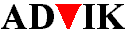 KAIZEN  IDEA SHEET
P15
TPM CIRCLE NAME:  Achiever
LOSS NO. / STEP
DEPT :- MACHINE  SHOP
RESULT AREA
P
Q
A
C
D
S
M
CELL:- PRV
CELL NAME:- A225 PRV
MACHINE / STAGE  :-   CNC M/C
OPERATION  :- Turning & Gas Nitro carburizing
KAIZEN THEME : To eliminate  A225 PRV OD o/s 
after  Nitro carburizing spec.11.45-0.03 actual 11.43 .
IDEA :- Growth pattern to be studied  & size to  be finalize.
COUNTERMEASURE:-
1.  Semi finished dimension to be change from 
      Ø11.4  +0.010  to Ø11.4 -0.010 
2.   Semi finished drawing to be confirm.
3.  Ring gauge to be prepared   Ø11.4 -0.010
BENCHMARK
250 no’s
Problem present status :-A225 PRV  OD oversize spec 11.4-0.03 mm actual observed  11.43 mm .
TARGET
0 no
KAIZEN START
25.03.2016
TDC
12.05.2016
KAIZEN FINISH
TEAM MEMBERS  :Ganesh Gaikwad, 
Sachin Yeole, Santosh Wakchaure  ,Ashish ,
Sachin Kadnar
BENEFITS :-
1) In-house rework  & rejection will be eliminate.
KAIZEN SUSTENANCE
Before
After
WHAT TO DO:- Drawing to be change

HOW TO DO:- 				
FREQUENCY :-
WHY - WHY ANALYSIS :- 

Why1 :-    A225 PRV od o/s.

Why2 :-   After gas nitro carburizing  part get  oversize . ( growth observed upto 0.050 mm)

Why3 :-No size calculated for machining before Nitro carburizing
RESULT :-
Material send for HT. Lot is under monitoring.
ROOT CAUSE :- No size calculated for machining before Nitro carburizing
REGISTRATION NO. & DATE : 25.03.2016
SCOPE & PLAN FOR HORIZONTAL DEPLOYMENT
REGISTERED BY :- Ashish Jagtap
SR.
NO.
CELL
TARGET
RESPONSIBILITY
STATUS
MANAGER’S SIGN :- Sunil Kinkar
1
Not Applicable